Treat-and-Extend Dosing of Intravitreal Anti-VEGF Agents in Neovascular Age-Related Macular Degeneration:
A Meta-Analysis of 1697 Eyes
Marko M. Popovic MD MPH(C),1 Prem Nichani MSc MD(C),2 Arjan S. Dhoot MD(C),2 Ananya Pathak BASc(C),3 Rajeev H. Muni MD,1,4-5 Peter J. Kertes MD CM1,5-6



1Department of Ophthalmology and Vision Sciences, University of Toronto, Toronto, Ontario, Canada
2Temerty Faculty of Medicine, University of Toronto, Toronto, Ontario, Canada
3Department of Kinesiology, University of Guelph-Humber, Etobicoke, Ontario, Canada
4Department of Ophthalmology, St. Michael’s Hospital/Unity Health Toronto, Toronto, Ontario, Canada
5Department of Ophthalmology and Vision Sciences, The Hospital for Sick Children, Toronto, Ontario, Canada 
6John and Liz Tory Eye Centre, Sunnybrook Health Sciences Centre, Toronto, Ontario, Canada
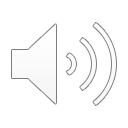 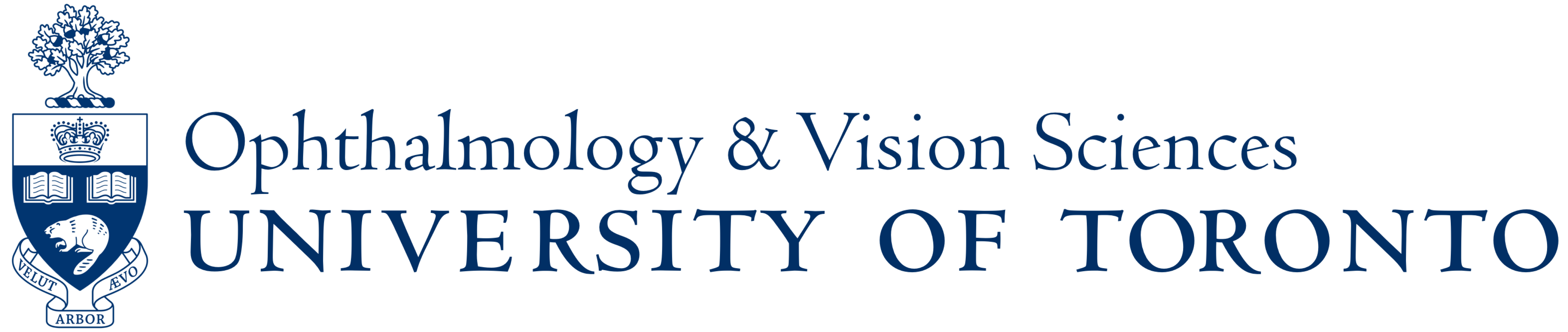 CONFLICTS OF INTEREST & FINANCIAL DISCLOSURES
Presenter: Marko M. Popovic MD MPH(C)
PSI Foundation (RI)

Co-author: Prem Nichani MSc MD(C)
No conflicts of interest or financial support to disclose.

Co-author: Arjan S. Dhoot MD(C)
No conflicts of interest or financial support to disclose.

Co-author: Ananya Pathak BASc(C)
No conflicts of interest or financial support to disclose.

Co-author: Rajeev H. Muni MD MSc
Allergan (C), Bayer (C, RI), Novartis (C, RI), Roche (C)

Principal Investigator: Peter J. Kertes MD CM
Alcon (C), Allergan (RI), ArcticDx (E), Bayer (C, RI, RP), Novartis (C, RI, RP), Novelty Nobility (C), Roche (RI)


Legend: C = consultant/consulting fees; E = equity owner; S = speaker honoraria; RI = research grant/financial support (to institution); RP = research grant/financial support (personal)
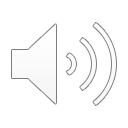 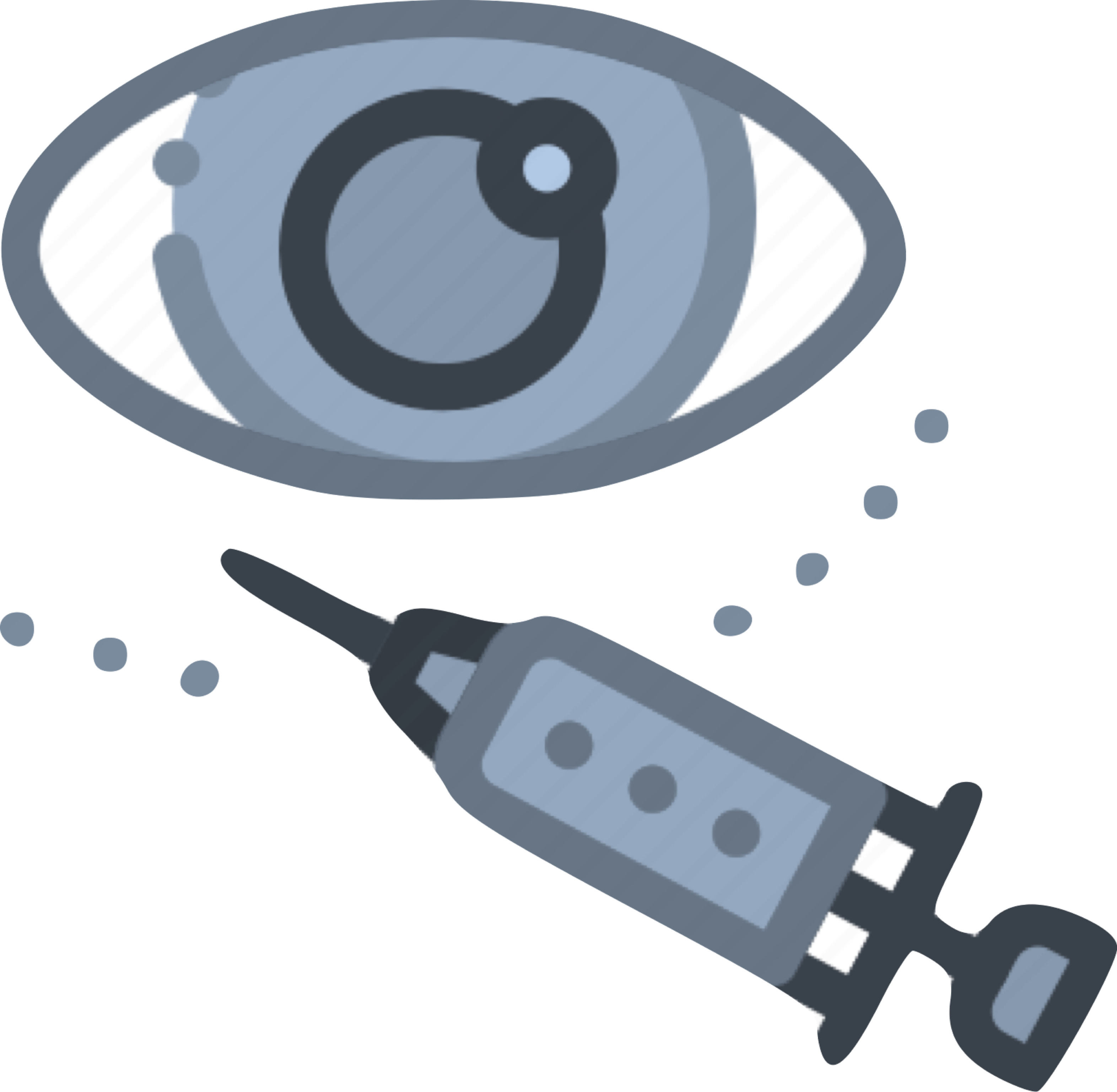 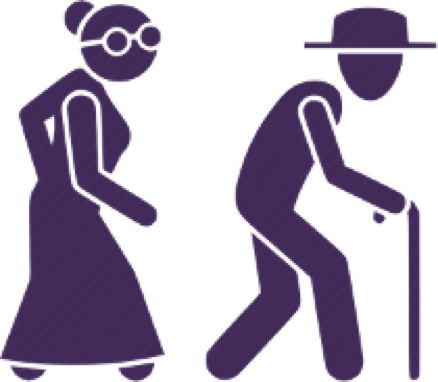 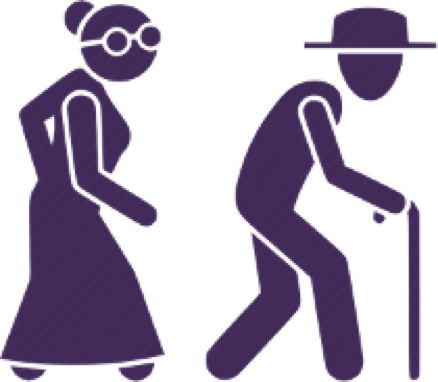 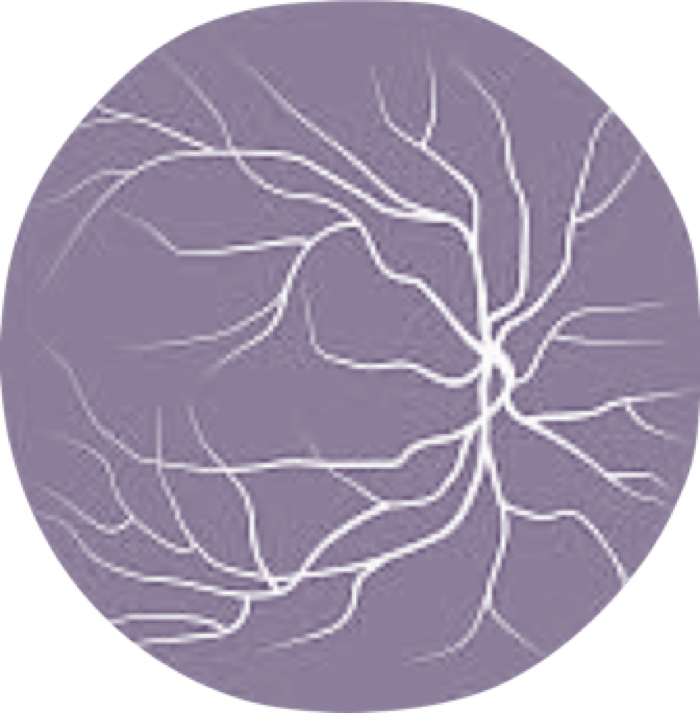 INTRODUCTION: Neovascular Age-Related Macular Degeneration
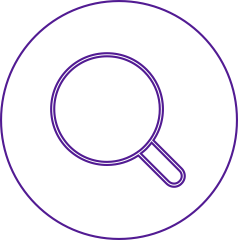 nAMD Pathogenesis: vascular endothelial growth factor (VEGF) causes neovascularization and increased vascular permeability9-12
Treatment: intravitreal injections (IVI) of anti-VEGF (ranibizumab, aflibercept, bevacizumab) 
Common Dosing: monthly, pro re nata (PRN), treat-and-extend (T&E)

Study Contributions
No strong consensus on the optimal dosing strategy15-16, 30-38
Identifying the optimal dosing strategy may enhance treatment efficacy, promote adherence, confer cost savings, and reduce patient and clinic burden22, 39
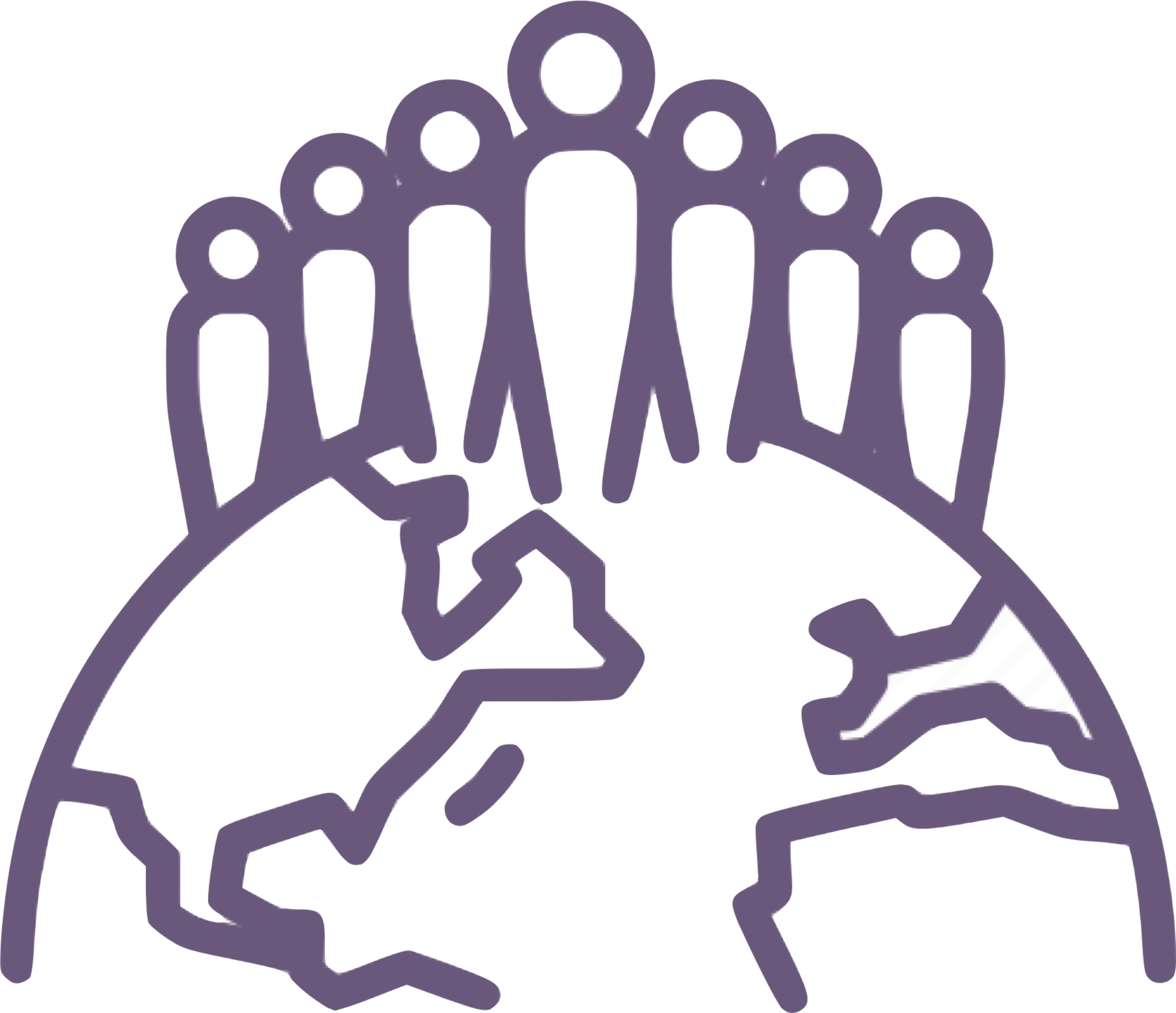 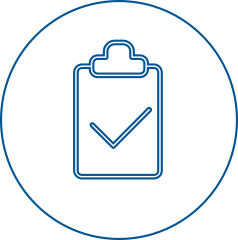 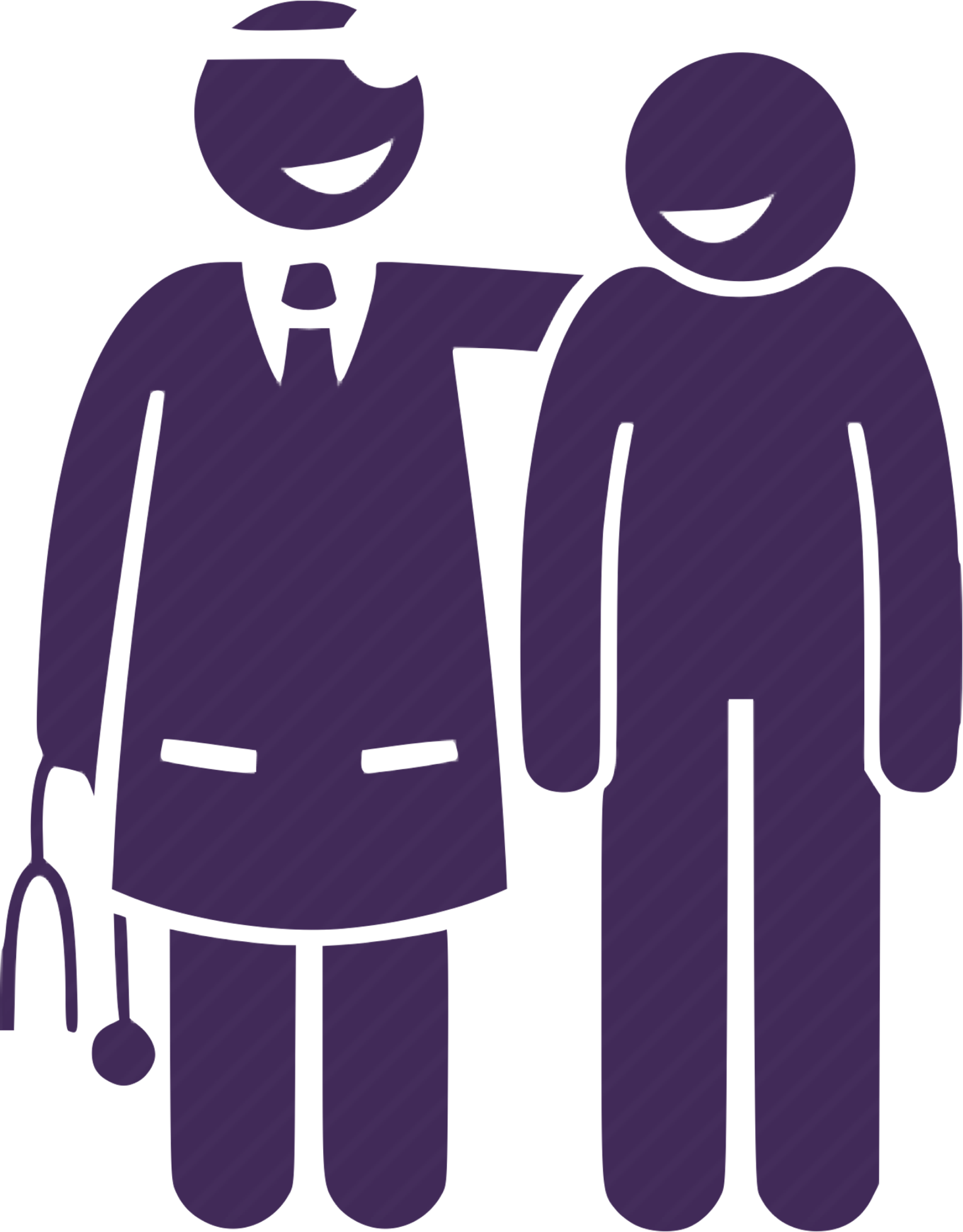 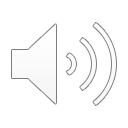 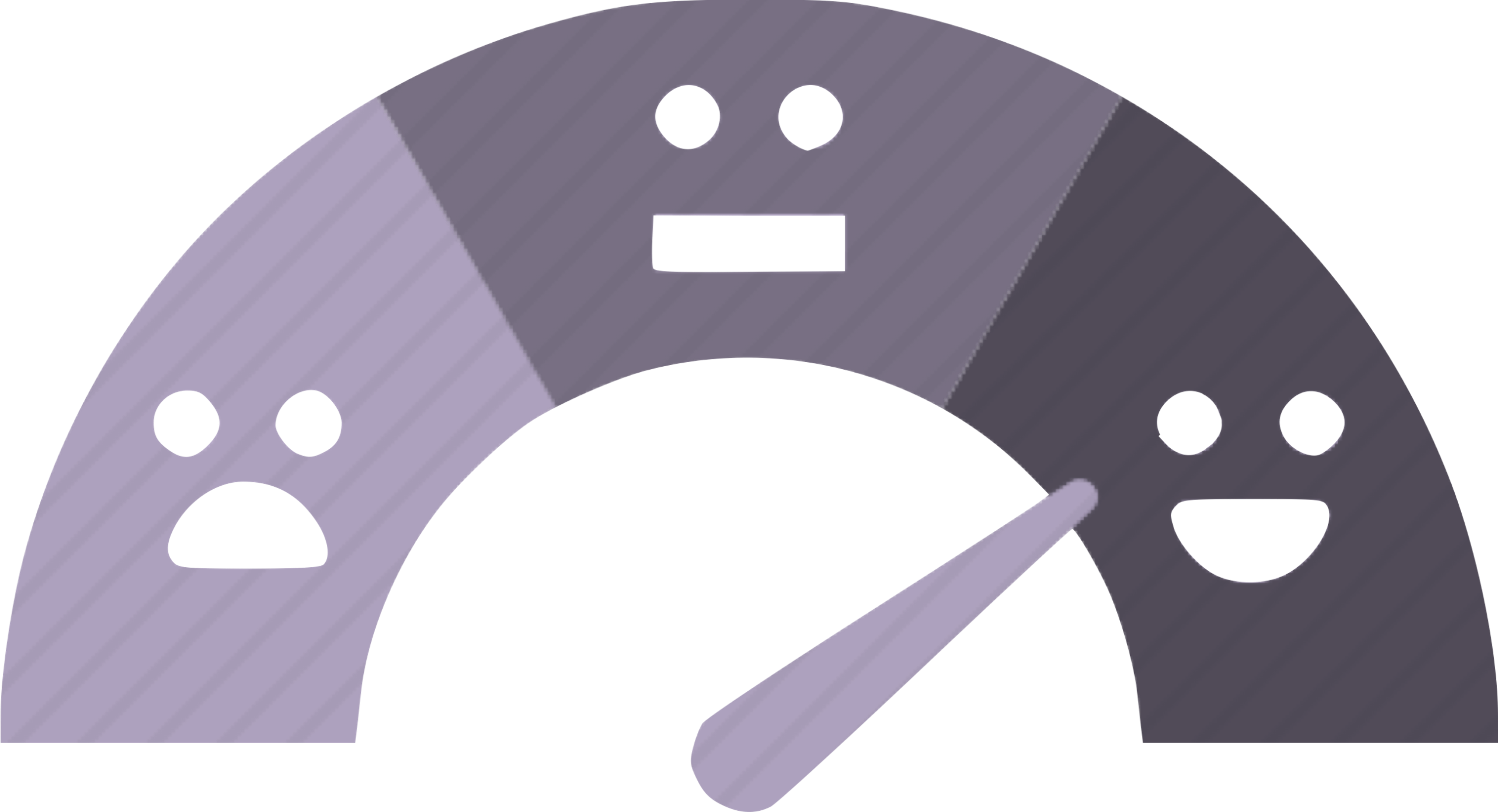 [Speaker Notes: What?: progressive, degenerative, and irreversible maculopathy1-4
Types: dry AMD (90% of cases) and wet/neovascular AMD (nAMD; 10%)5
Epidemiology (Global): 196M affected, explains ~8.7% of blindness, prevalence of nAMD is 0.5-1.4%6-8

nAMD Pathogenesis: controlled by panoply of angiogenic mediators, e.g., vascular endothelial growth factor (VEGF) which causes neovascularization and increased vascular permeability9-12
Treatment: intravitreal injections (IVI) of anti-VEGF (ranibizumab, aflibercept, bevacizumab) 
IVI Benefits: clinically effective, high ocular bioavailability, low systemic toxicity13-14
IVI Pitfalls: multiple administration, discomfort, infection risk, high cost14-24
Common Dosing: monthly, pro re nata (PRN), treat-and-extend (T&E)


Study Contributions
A rapidly aging population of baby boomers = ↑ in nAMD cases7, 25-29
No strong consensus on the optimal dosing strategy for nAMD eyes15-16, 30-38
Identifying the optimal dosing strategy may enhance treatment efficacy, promote adherence, confer cost savings, and reduce patient and clinic burden22, 39]
RESEARCH QUESTIONS
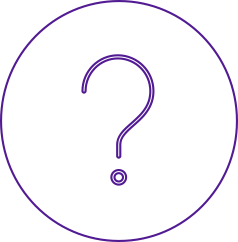 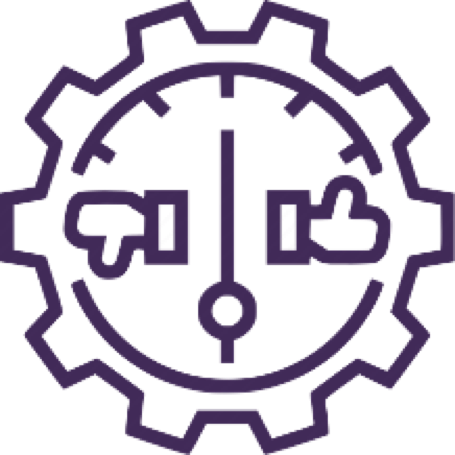 What evidence is available for T&E dosing versus other treatment regimens?





What efficacy and safety conclusions can be drawn from these data?
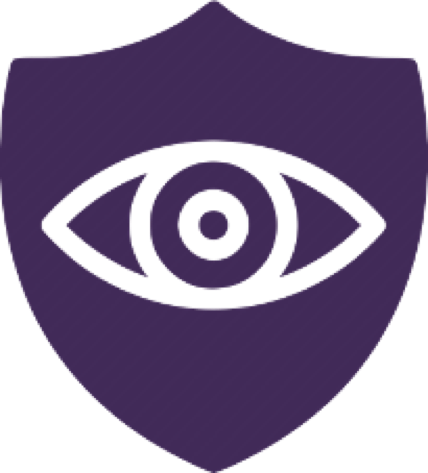 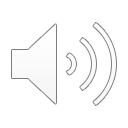 METHODOLOGY: Systematic Review and Meta-Analysis
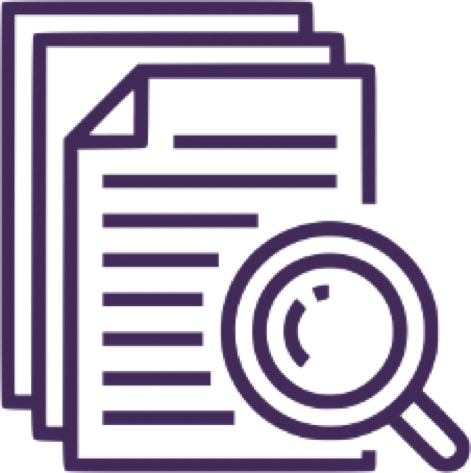 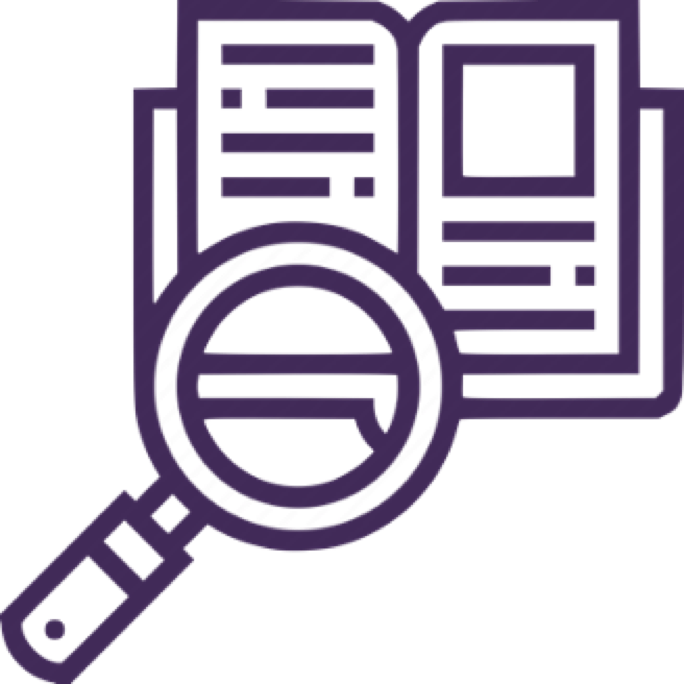 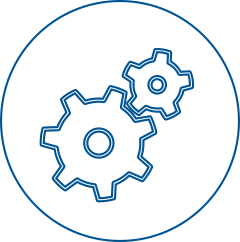 Databases: Ovid MEDLINE, EMBASE, Cochrane CENTRAL, Google Scholar



Inclusion: (1) English, peer-reviewed RCTs; (2) nAMD eyes; (3) reported comparative efficacy or safety outcomes between T&E and ≥1 other dosing strategy



Outcomes: mean number of clinic visits, best corrected visual acuity (BCVA), central subfield thickness (CSFT), presence of intraretinal/subretinal fluid (IRF/SRF), length of follow-up, adverse events (AE)



Critical Appraisal: (1) Cochrane RoB 2 tool;40-41 (2) Grading of Recommendations, Assessment, Development and Evaluation (GRADE)42



Data Analysis: Inverse variance method for continuous data. Mantel-Haenszel for categorical data. Random effects model in all cases.
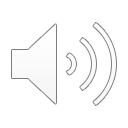 [Speaker Notes: Databases: Ovid MEDLINE, Embase + Embase Classic, Cochrane CENTRAL, Google Scholar



Inclusion: (1) English, peer-reviewed RCTs; (2) nAMD eyes; (3) reported comparative efficacy or safety outcomes between T&E and ≥1 other dosing strategy



Variables of Interest: sociodemographics, anti-VEGF agent, mean number of IVIs, mean number of clinic visits, best corrected visual acuity (BCVA), central subfield thickness (CSFT), presence of intraretinal/subretinal fluid (IRF/SRF), length of follow-up, ocular adverse events (AE)



Critical Appraisal: (1) Cochrane RoB 2 tool;40-41 (2) Grading of Recommendations, Assessment, Development and Evaluation (GRADE)42



Data Analysis: Means ± standard deviations. Weighted mean differences (WMD) and risk ratios (RR) by number of eyes. 95% confidence intervals (CI). Inverse variance method for continuous data. Mantel-Haenszel for categorical data. P < 0.05 considered significant.]
RESULTS: Baseline Data
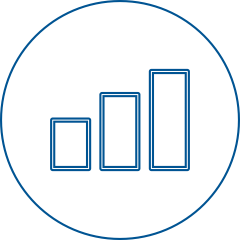 1974 articles identified     41 full-text reviews     6 RCTs included     1697 baseline eyes
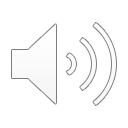 [Speaker Notes: …]
RESULTS: GRADE for T&E vs. Monthly, Bimonthly, & PRN Dosing (Efficacy Outcomes)
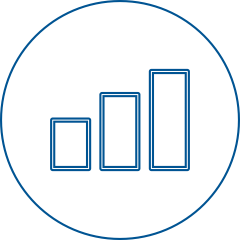 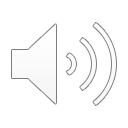 [Speaker Notes: …]
RESULTS: GRADE for T&E vs. Monthly (Safety Outcomes)
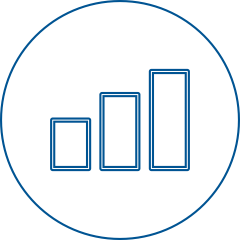 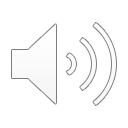 [Speaker Notes: …]
DISCUSSION: Efficacy and Safety Comparisons
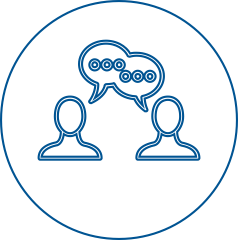 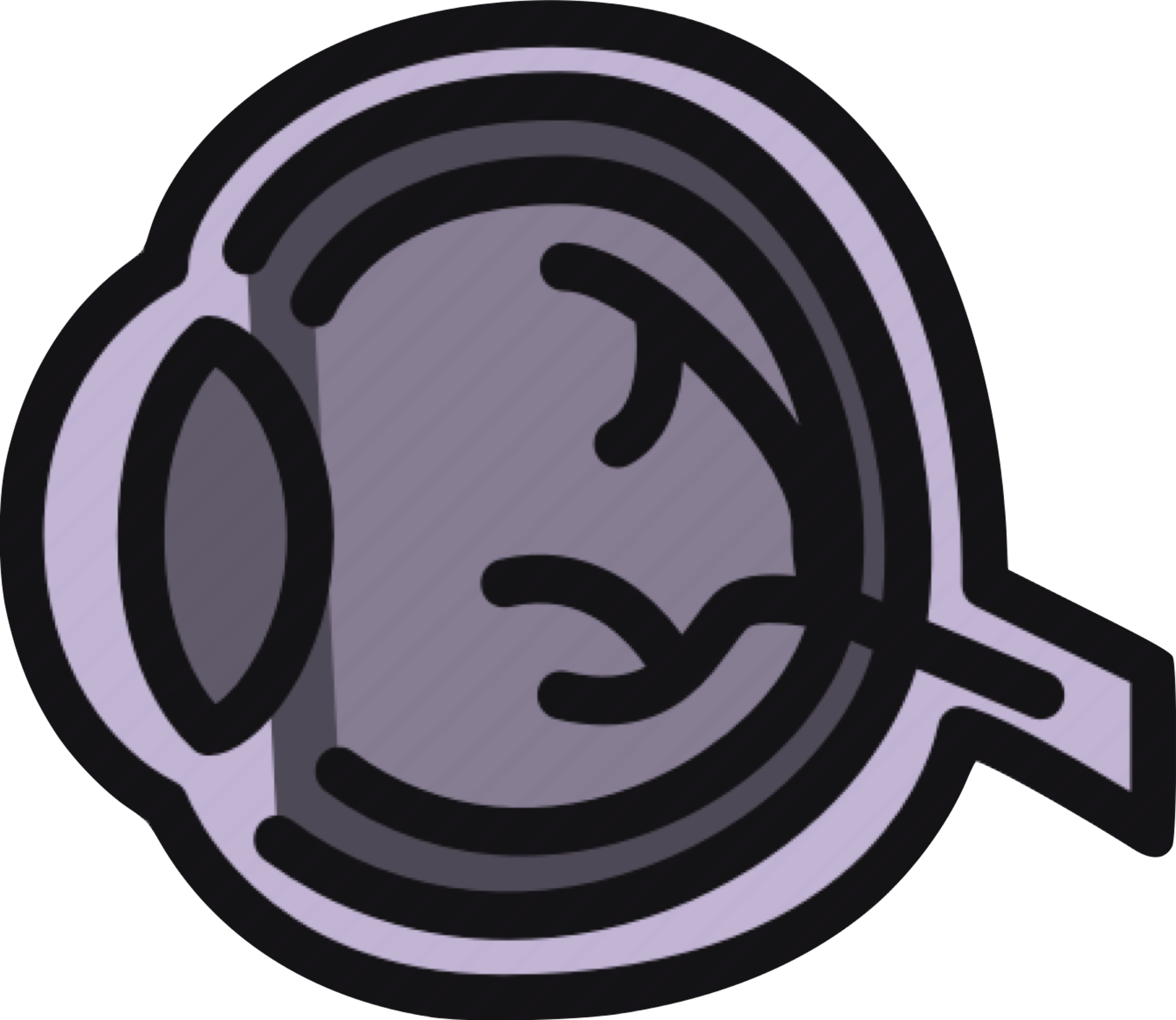 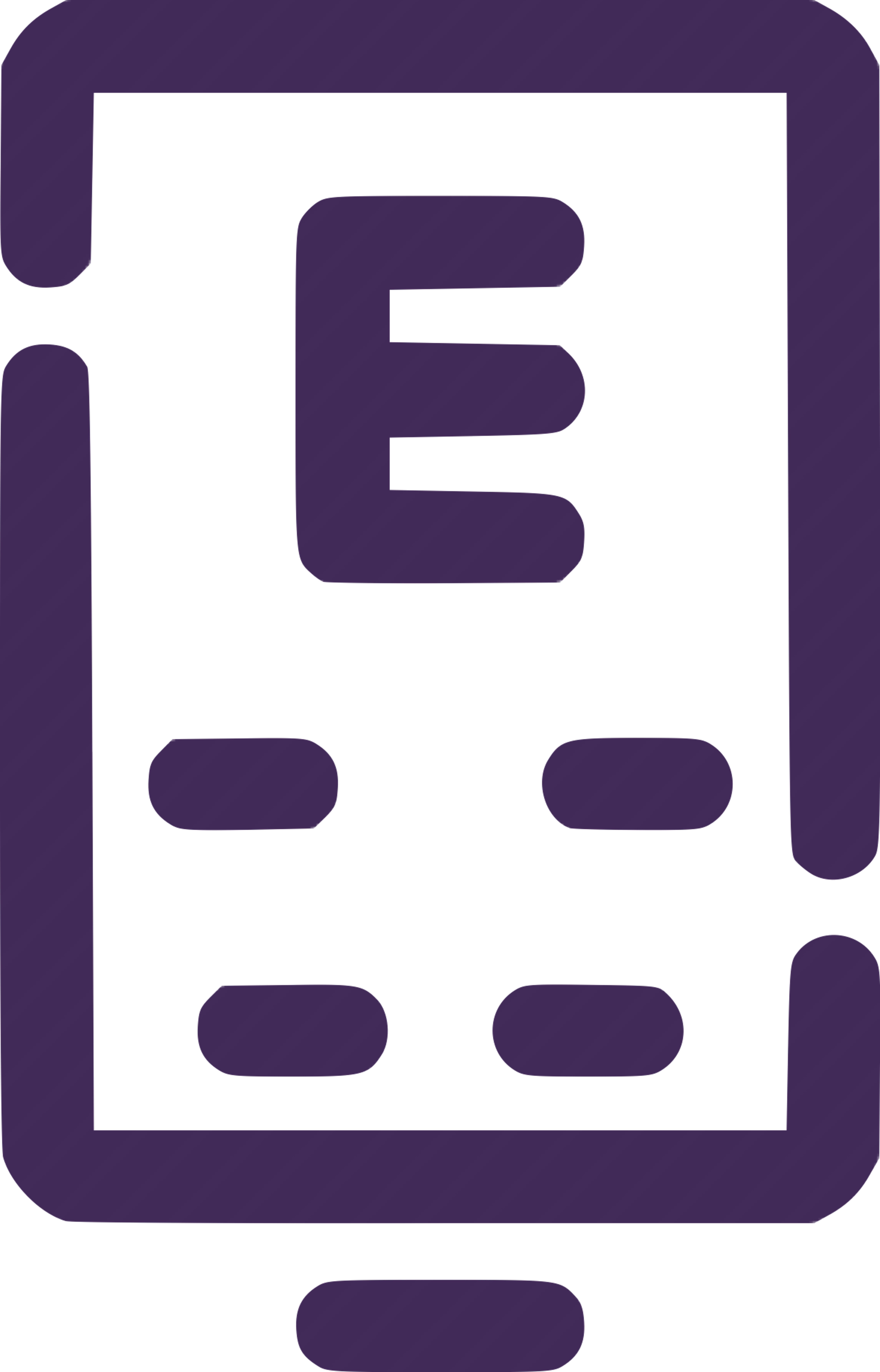 No significant ∆ in CSFT improvement†
No significant ∆ in BCVA improvement†
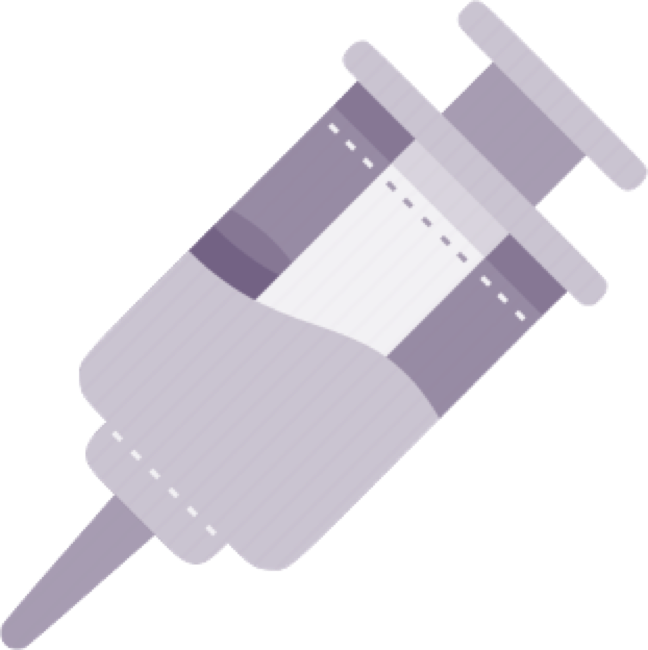 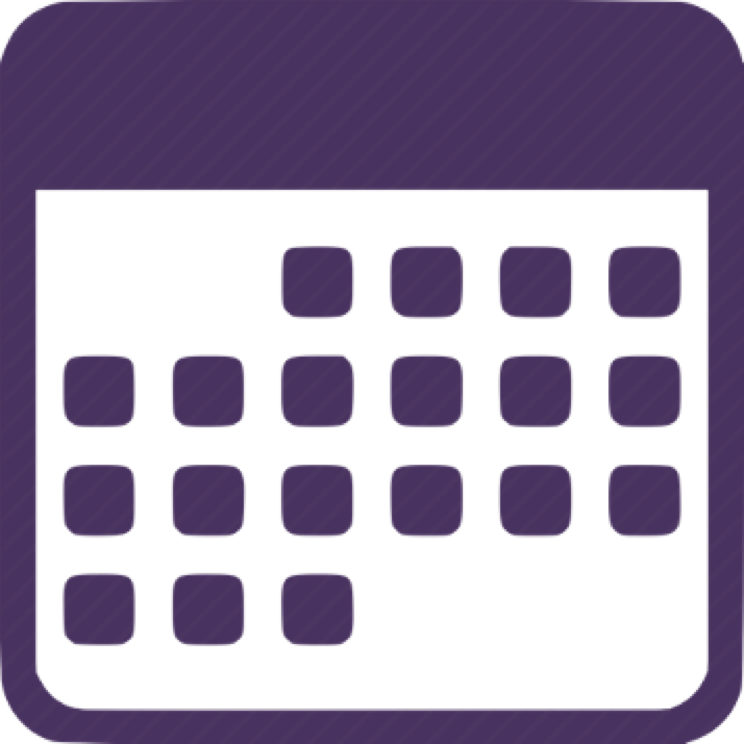 IVIs in T&E < Monthly✬
IVIs in T&E > PRN✬✬
Visits in T&E < PRN‡
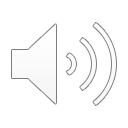 †The improvement in this outcome was non-significant amongst all comparators > 0.05.
✬P < 0.0001. Based on 4 RCTs. Significant heterogeneity (I2 = 97%, Chi2 P < 0.00001.)
✬✬P < 0.00001. Based on 2 RCTs. No significant heterogeneity (I2 = 0%, Chi2 P – 0.60.)
‡This data is based on one RCT only. Not enough data was available for comparison.
[Speaker Notes: …]
DISCUSSION: Perceived Benefits of Treat-And-Extend Dosing of anti-VEGF IVIs in nAMD
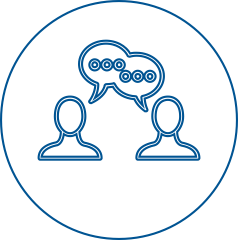 Efficacy & Safety
Non-inferior efficacy outcomes32,46-47
For Patients: ↓ burden, ↑ adherence48-51

For Clinics/MDs: ↓ clinic capacity pressures, ↑ cost savings52-53

Cost of Treatment
2016: 6x monthly then T&E (in $USD/year)54
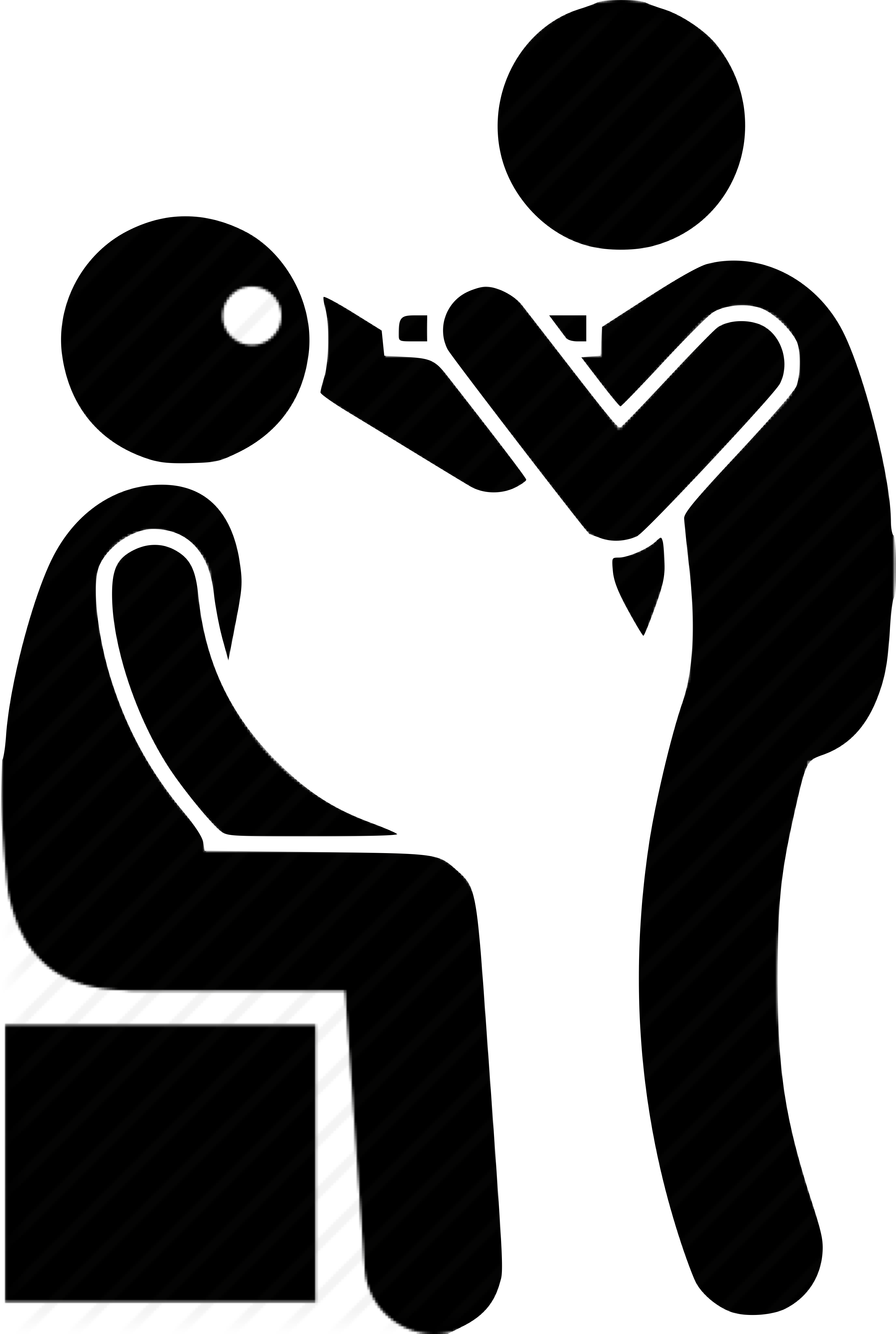 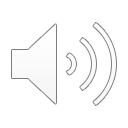 [Speaker Notes: …Efficacy & Safety
Non-inferior efficacy outcomes32,46-47
For Patients: ↓ burden, ↑ adherence48-51
↓ work absenteeism, ↓ travel time, ↓ anxiety/discomfort
For Clinics/MDs: ↓ clinic capacity pressures, ↑ cost savings52-53
↑ predictability with T&E dosing vs. PRN which can be inconsistent
Cost of Treatment
2016: 6x monthly then T&E (in $USD/year)54
Bevacizumab: $4100
Ranibizumab: $18,600
Aflibercept: $26,100]
DISCUSSION: Limitations
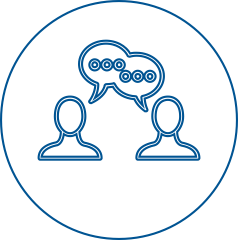 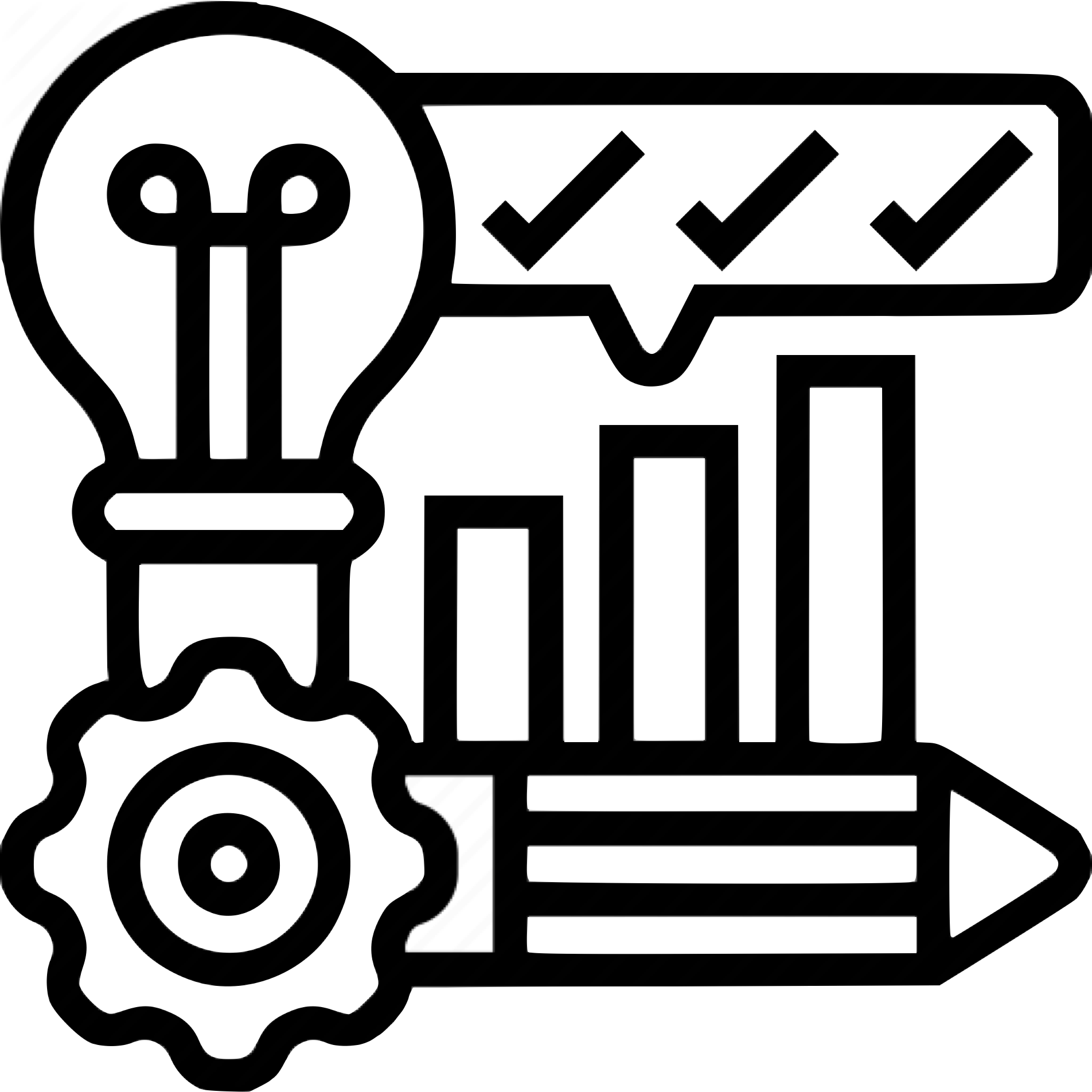 Limited available RCT data, inconsistent RCT reporting, high heterogeneity, high risk of bias with conflicts of interests and industry sponsorship in RCTs
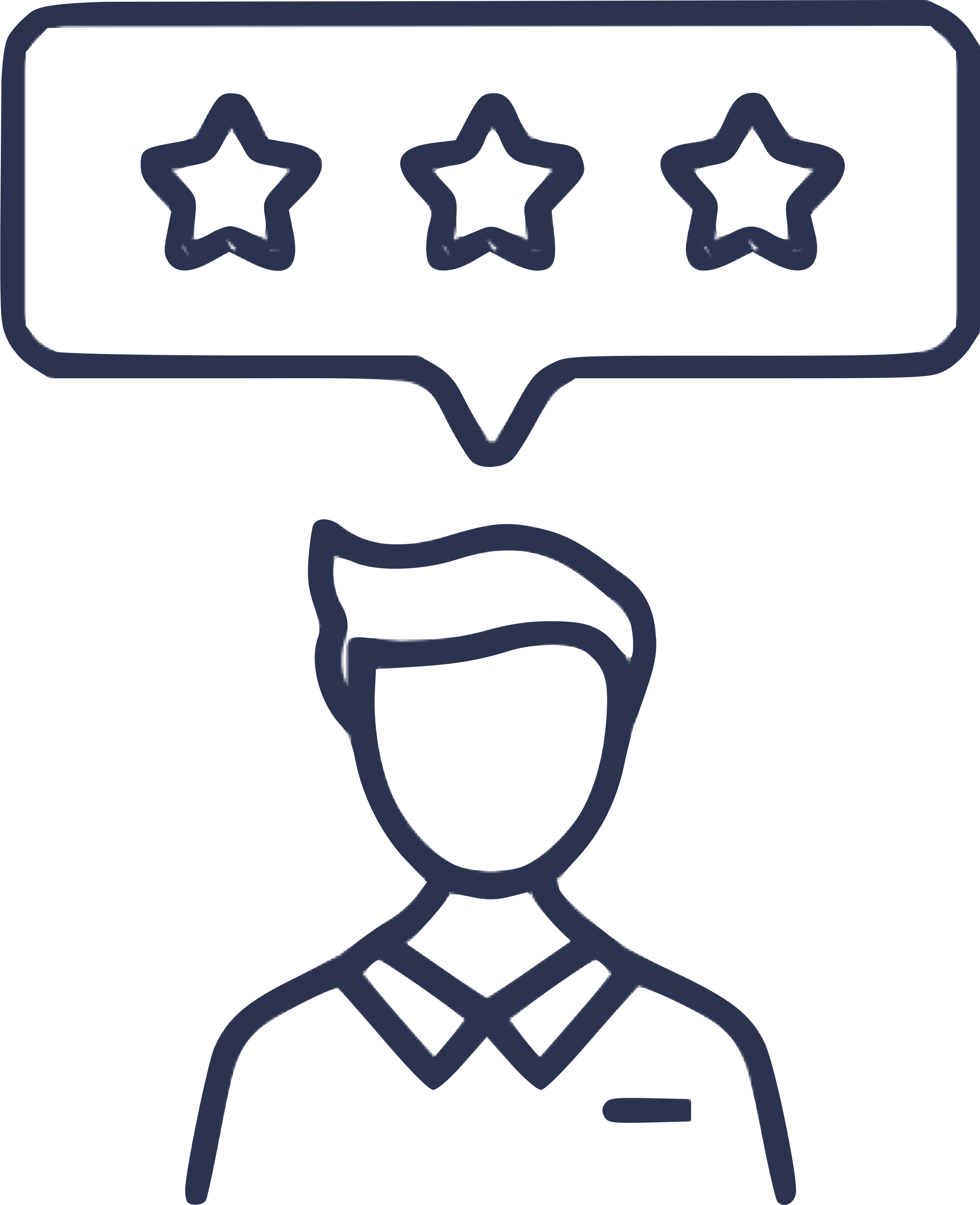 No data on T&E patient satisfaction, treatment adherence, & cost savings
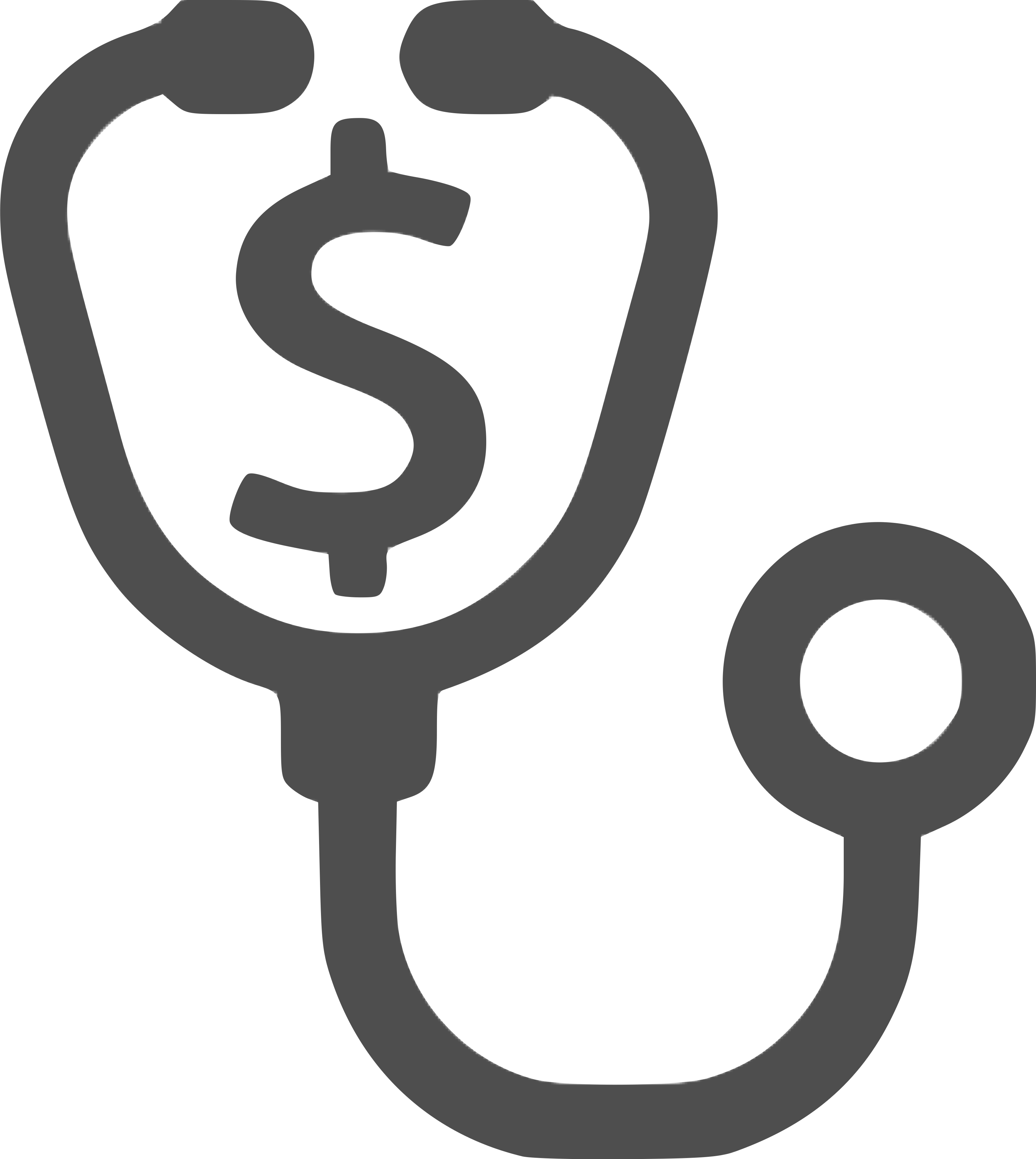 RCT data primarily for ranibizumab (97.5%) then aflibercept (2.5%).
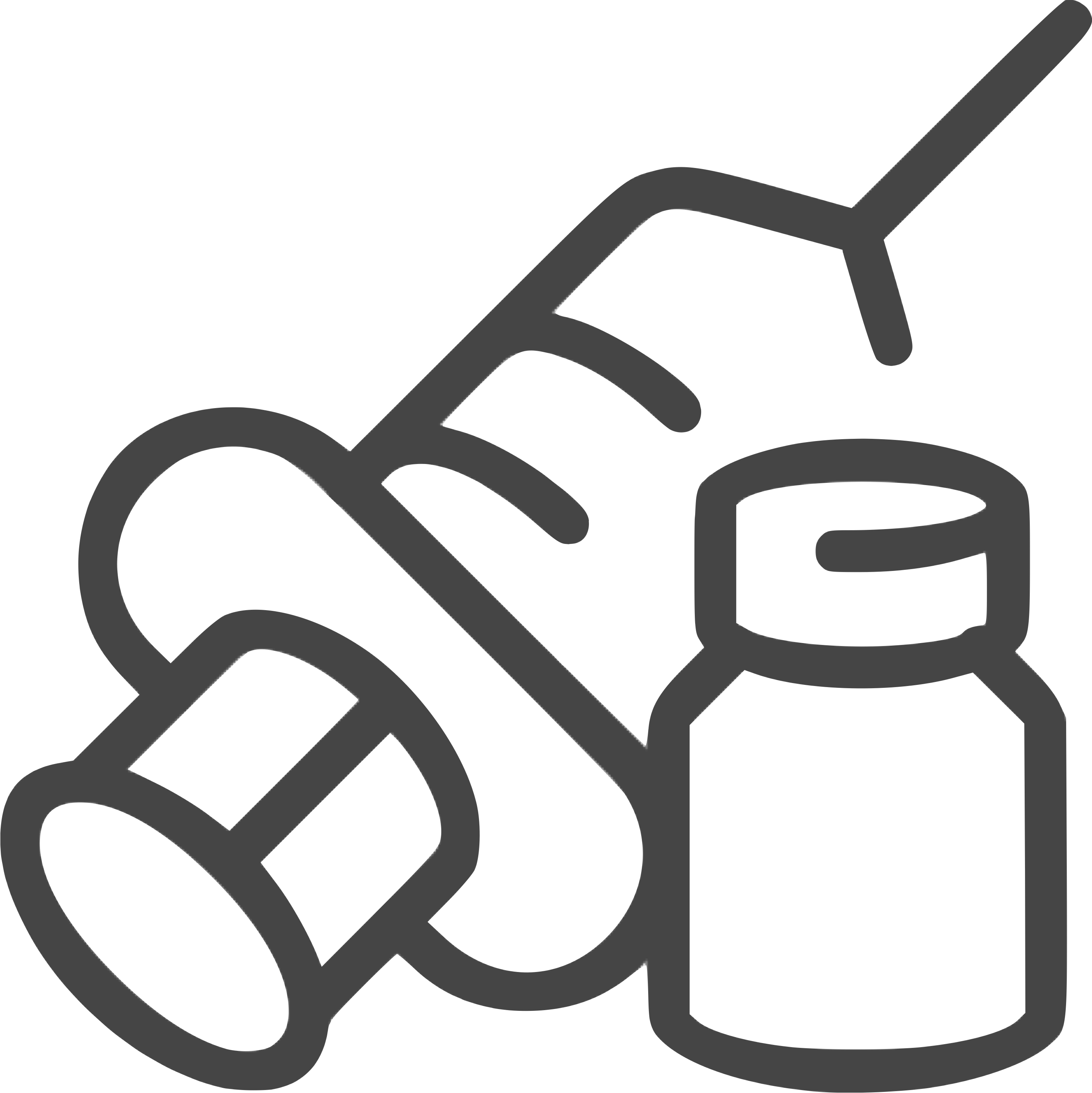 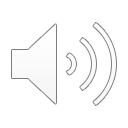 [Speaker Notes: …None for Bevacizumab, shown to be significantly cheaper than the former. Brolucizumab, Health Canada-approved in 2020, not included in this study.]
REFERENCES
For a list of references, please visit bit.ly/TnEDOVS2021
CONTACT INFORMATION
Questions or comments?

Contact Marko Popovic at marko.popovic@mail.utoronto.ca
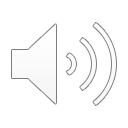 [Speaker Notes: …]